О ходе реализации Целей в области устойчивого развития 
в Республике Беларусь
1000 дней со дня принятия глобальной Повестки дня до 2030 года

Наталья Михайловна Гордеенко

Заместитель Министра 
связи и информатизации Республики Беларусь



Минск   Беларусь 
30 сентября 2021 года
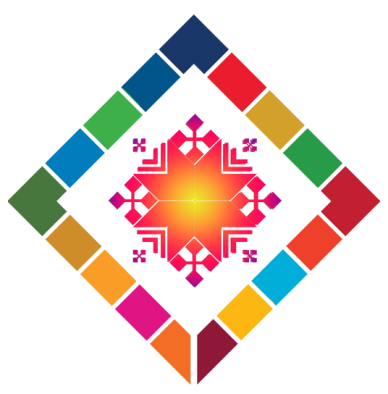 Формирование индикаторов ЦУР в Беларуси: общие сведения
2
Стартовый этап
В сентябре 2015 года Республика Беларусь стала одной из 193 стран, выразивших приверженность Повестке дня в области устойчивого развития на период до 2030 года,    и приняла обязательства обеспечивать устойчивый, всеохватный и поступательный экономический рост, социальную интеграцию и охрану окружающей среды, а также способствовать обеспечению мира и безопасности на планете.
 Повестка – 2030 включает 17 Целей устойчивого развития (ЦУР), которые должны быть достигнуты до 2030 года
Президентом Республики Беларусь подписан Указ № 181 «О Национальном координаторе по достижению Целей устойчивого развития» 
Под эгидой Национального координатора сформирована институциональная система управления процессом достижения ЦУР
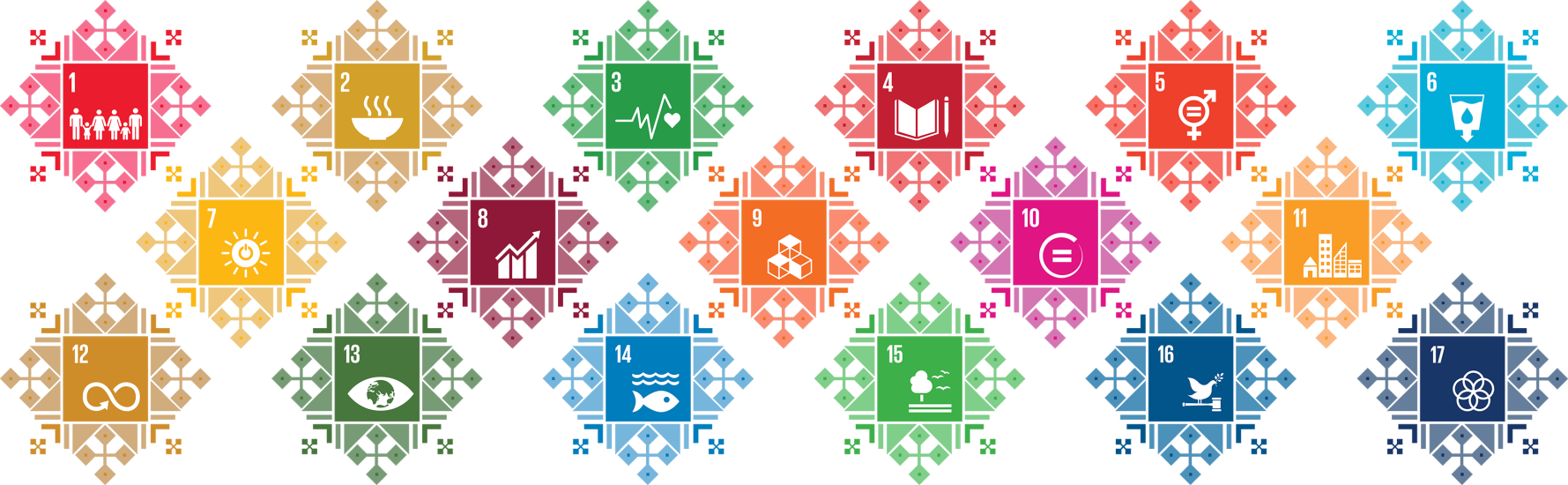 3
Архитектура управления процессом достижения ЦУР
Министерство иностранных дел
Национальный координаторпо достижению ЦУР
Партнерская группа устойчивого развития
Совет по устойчивому развитию
Парламентская группа по ЦУР
Национальный статистический комитет
Общественный совет по формированию и оценке стратегий устойчивого развития
Межведомственная рабочая группа по экологии
Межведомственная рабочая группа по социальным вопросам
Межведомственная рабочая группа по экономике
Региональные рабочие группы по ЦУР
4
Координация показателей ЦУР
Координация производства и мониторинга показателей ЦУР
Белстат:
Обеспечивает координацию работы по производству и мониторингу показателей достижения ЦУР
Совместно с заинтересованными разрабатывает национальную и региональные системы показателей достижения ЦУР
Разрабатывает национальную платформу представления отчетности по ЦУР
Международный уровень: Статистический отдел ООН
Национальный уровень: Национальный статистический комитет
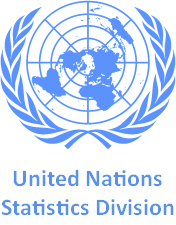 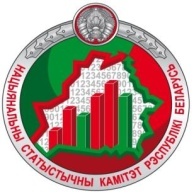 5
2017: Национальный перечень показателей ЦУР
В рамках тесного межведомственного сотрудничества сформирован национальный перечень показателей для мониторинга достижения ЦУР
Производителями данных по показателям ЦУР определены 26 государственных органов и организаций
6
2018: Дорожная карта по разработке статистики по ЦУР
Сформирована в соответствии с рекомендациями Конференции европейских статистиков ООН

Описывает механизмы для сотрудничества, коммуникаций, представления отчетности и наращивания потенциала в области показателей ЦУР

Включает информацию о производителях данных в разрезе государственных органов и организаций с детальным перечнем закрепленных показателей, сроками представления данных, уровнями дезагрегации и источниками информации
7
Беларусь на пути достижения целей устойчивого развития
8
В рамках реализации Государственной программы развития цифровой экономики и информационного общества на 2016-2020 годы выполняются мероприятия, направленные на достижение целей устойчивого развития:
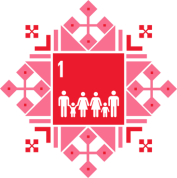 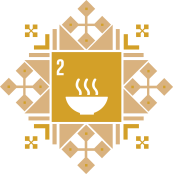 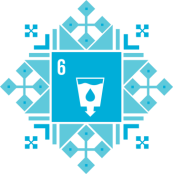 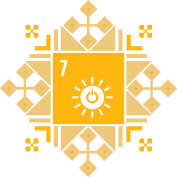 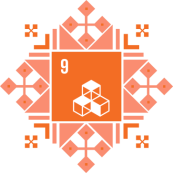 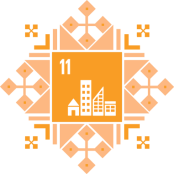 9
4 ЦУР
Обеспечение всеохватного и справедливого качественного образования и поощрение возможности обучения на протяжении всей жизни для всех
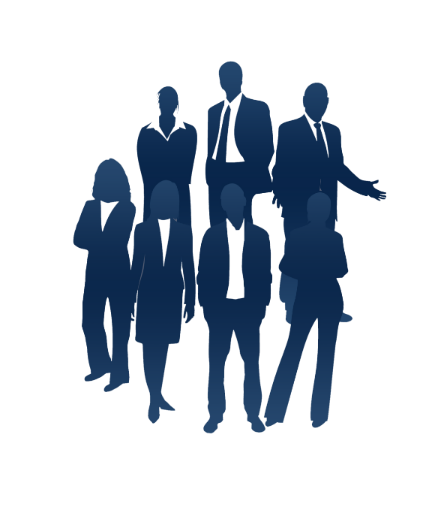 Для реализации масштабных задач цифровизации крайне важной задачей является подготовка кадрового ресурса, как необходимое условие сопровождения процессов цифрового развития.
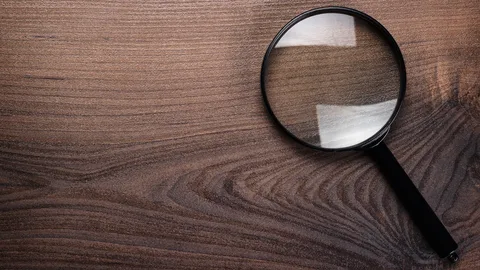 В настоящее время требуется интенсивный мобилизационный подход, причем не в отдельных, а абсолютно во всех отраслях и регионах по подготовке таких кадров, а также повышению «цифровых компетенций» уже задействованных в экономике специалистов.
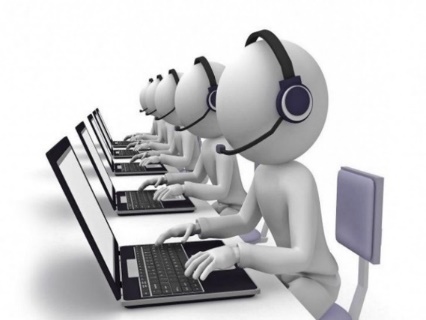 Требуется подготовка не просто отдельных специалистов, которые в результате остаются «белыми воронами», а «цифровых команд» во главе с руководителем. Для этого проектом Указа о Минцифре предусмотрено создание государственных «цифровых офисов».
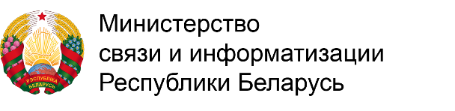 Мероприятия, направленные на достижение целей устойчивого развития регионов:
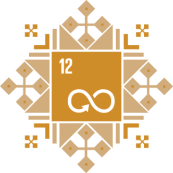 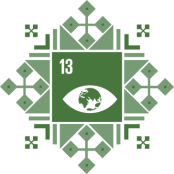 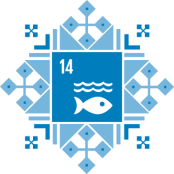 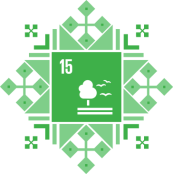 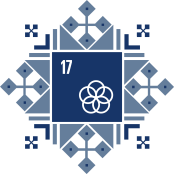 11
Государственная программа «Цифровое развитие Беларуси» на 2021 – 2025 годы
8 ЦУР
Содействие неуклонному, всеохватному и устойчивому экономическому росту, полной и производительной занятости и достойной работе для всех
Задачи:
дальнейшее развитие национальной инфраструктуры, прежде всего внедрение в Республике Беларусь технологии сотовой связи 5G;
развитие и популяризация государственной системы оказания электронных услуг, использования мобильной электронной цифровой подписи;
реализация проектов электронного образования, здравоохранения, занятости, логистики, торговли и других направлений, создание и масштабирование технологий Индустрия 4.0 и «умный город».
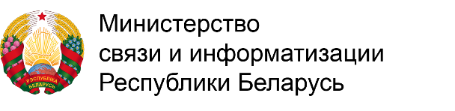 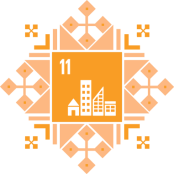 11 ЦУР
Обеспечение открытости, безопасности, жизнестойкости и устойчивости городов и населенных пунктов
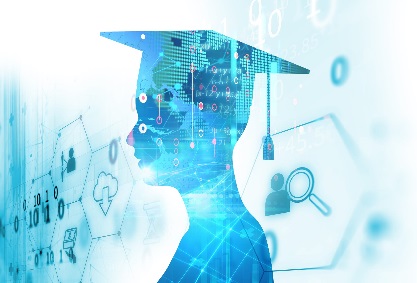 Минсвязи с 2019 года начата, выстраивается и  проводится системная  последовательная работа в направлении цифровизации в рамках республики.
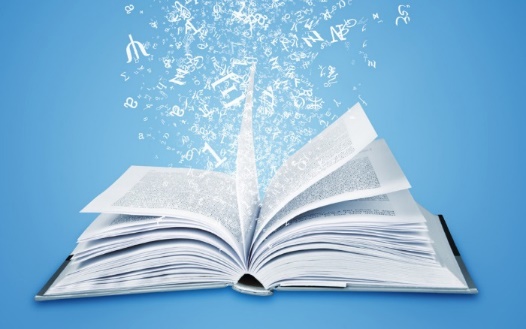 Системная работа начата с разработки в  2019 году Минсвязи типовой Концепции развития «умных городов», которая и положена в  основу  для адаптации  и масштабирования на региональном уровне.
Работа по адаптации Типовой концепции продолжена в 2020 и далее -  2021 годах – в рамках научно-исследовательских работ, выполняемых по заказу Минсвязи за счет средств централизованного инвестиционного фонда Минсвязи, и включающих  разработку концепций «умный город» и «дорожных карт» для одиннадцати городов с численностью населения свыше 80 тыс. человек (2020 год) и еще для десяти административно- территориальных единиц  республики (2021 год).
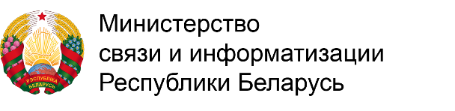 Беларусь цифровой реальности
14
Перспективные направления цифрового развития
развитие национальной инфраструктуры, прежде всего внедрение в Республике Беларусь технологии сотовой связи 5G
развитие и популяризация государственной системы оказания электронных услуг, использования мобильной ЭЦП
реализация проектов электронного образования, здравоохранения, занятости, логистики, торговли и других направлений, создание и масштабирование технологий Индустрия 4.0 и «умный город» 
эффективное выполнение Государственной программы«Цифровое развитие Беларуси» на 2021 – 2025 годы
1
2
3
4
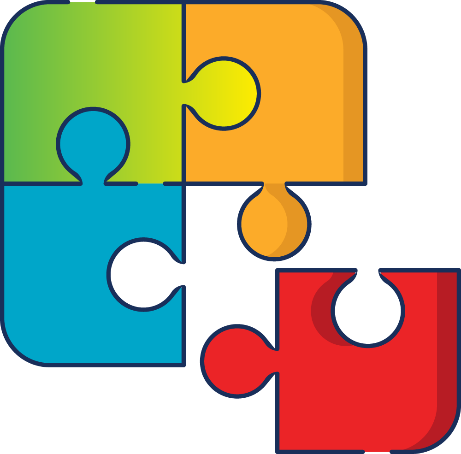 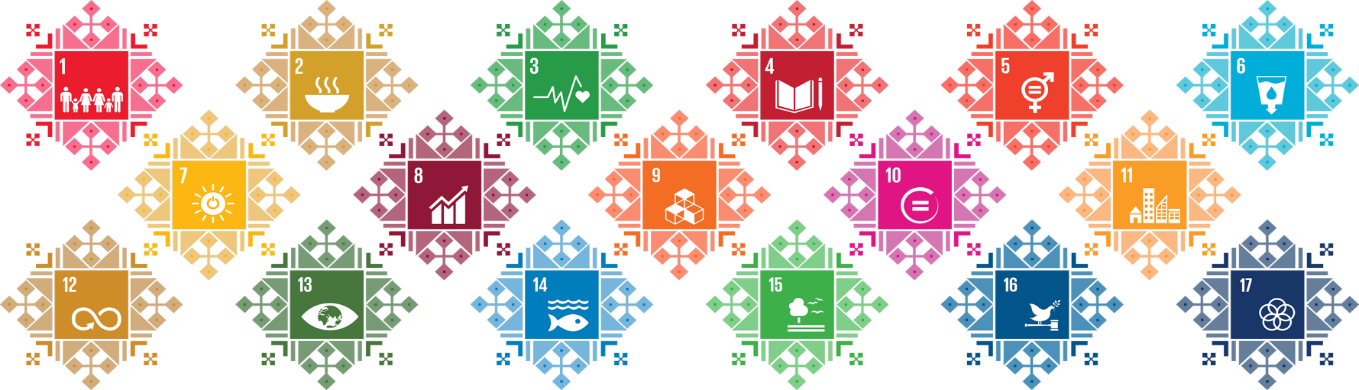 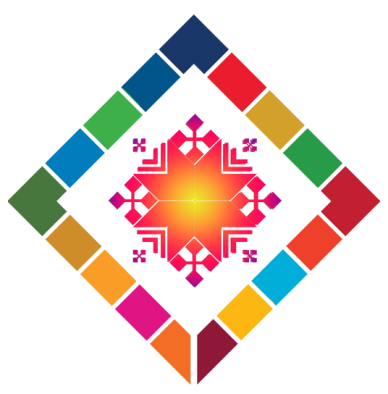 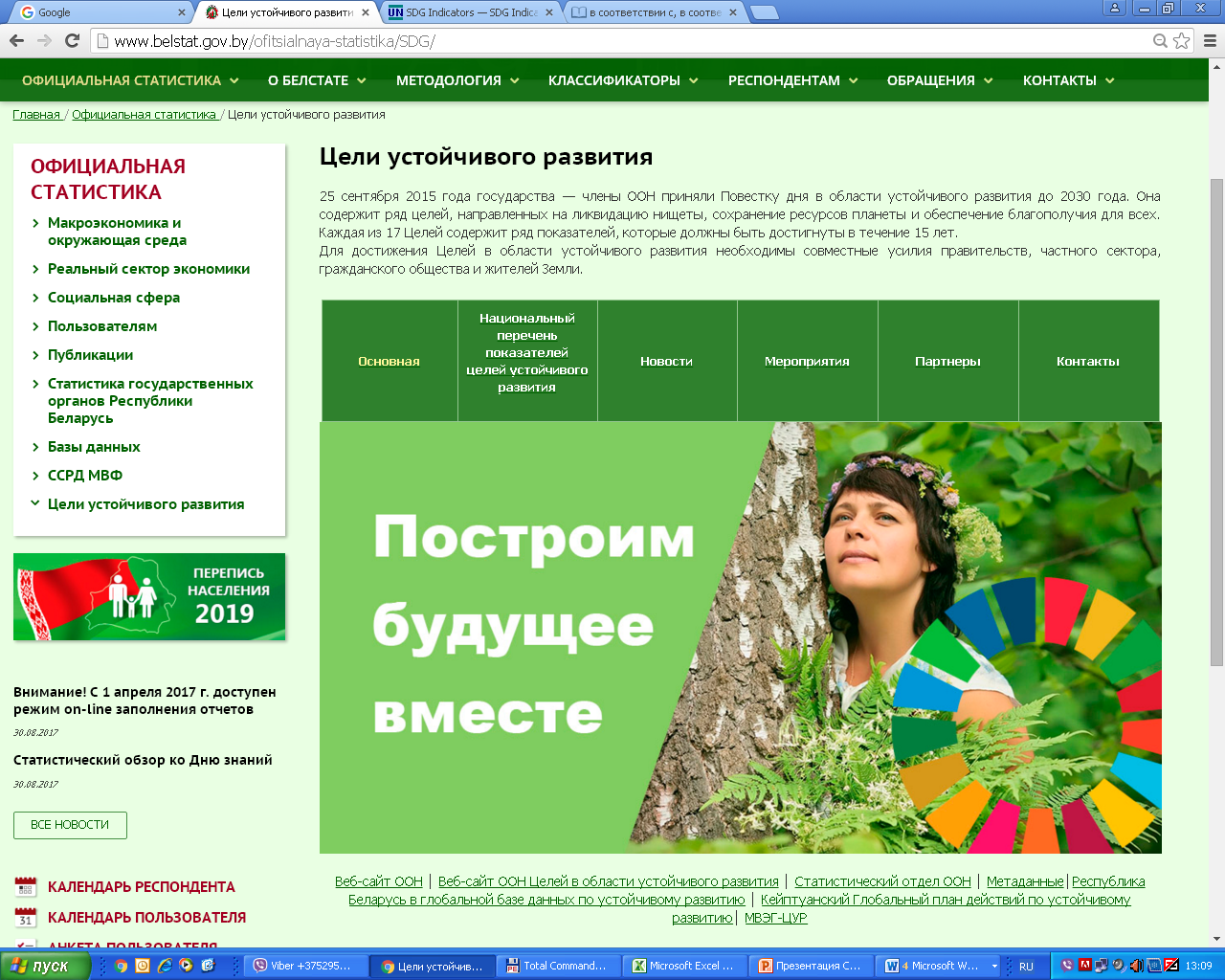 Благодарю за внимание!
16